DIG 4 FUTURE
Digital competencies, Inclusion and Growth 
for Future generations

Module 4 - Life on the Net
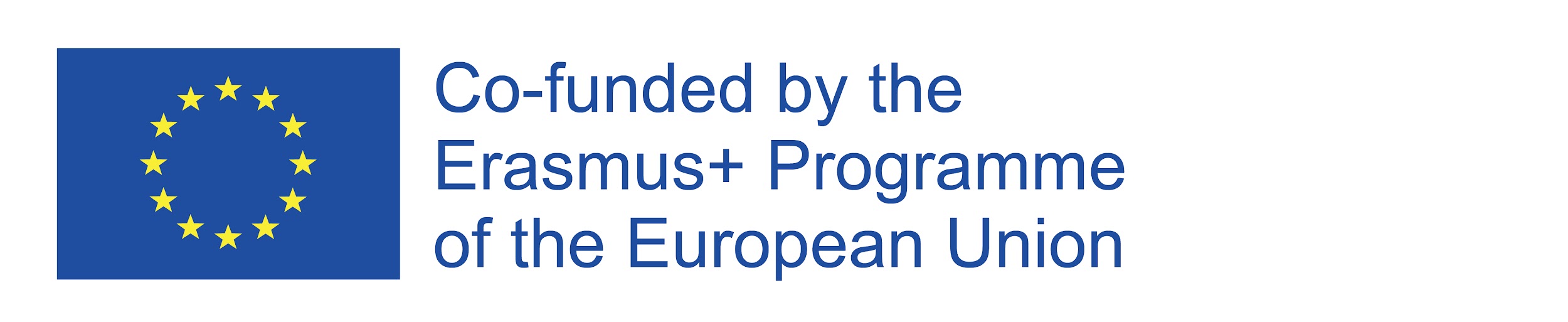 TRAINING MODULES
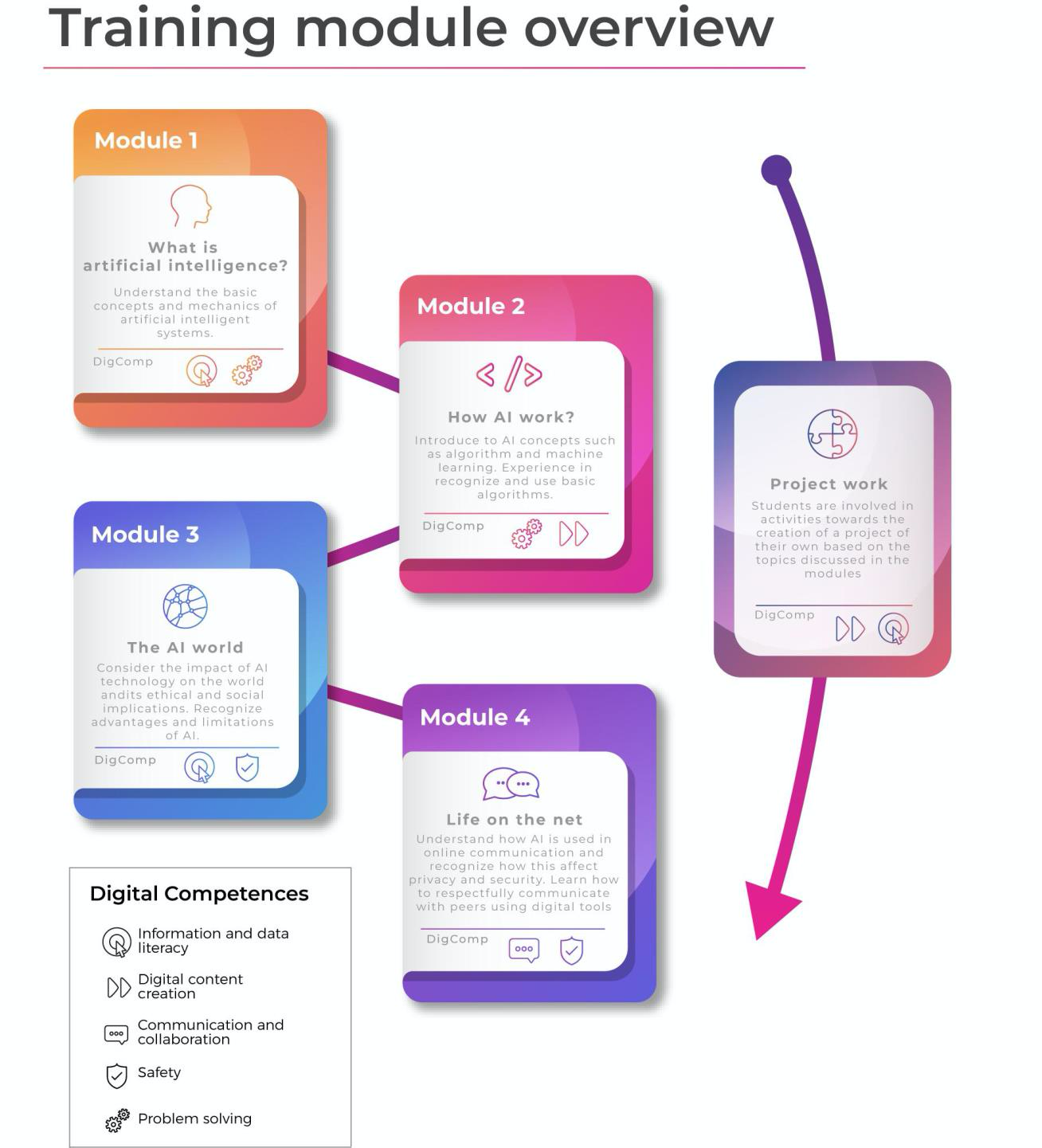 Module 1What is AI?
Module 2How AI work?
Module 3The AI world
Module 4Life on the net
AGENDA
Intro (5’) 
Topic 1: Knowledge on the web: disinformation, fake news, fact checking and critical thinking (20’)
Activity for Topic 1: Identifying Fake News (15’) 
Topic 2: Identifying and countering hate speech online (20’)	
Activity for Topic 2: Identifying Online Hate Speech (15’)

BREAK (30’)

Topic 3: Privacy, anonymity and confidentiality online (20’)
Activities for Topic 3 (15’)
Topic 4: AI-related opportunities for participation and engagement (digital citizenship) (20’)
Activities for Topic 4 (15’)
Topic 1 - Knowledge on the web: disinformation, fake news, fact checking and critical thinking
Fake news

Fact checking

Debunking

Echo chambers 

Filter bubbles

Information overload

Infodemic

Information disorder
Key Terms →
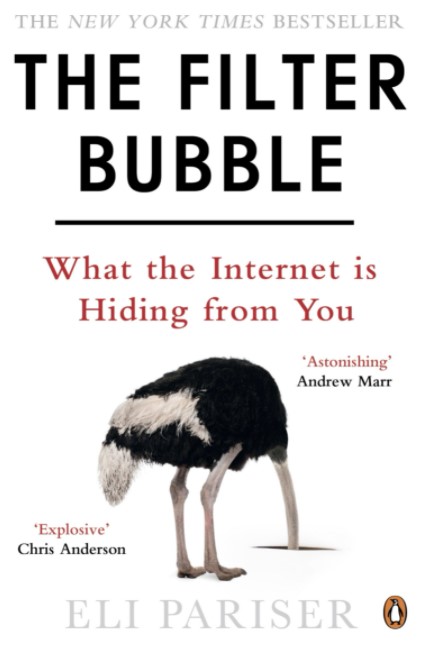 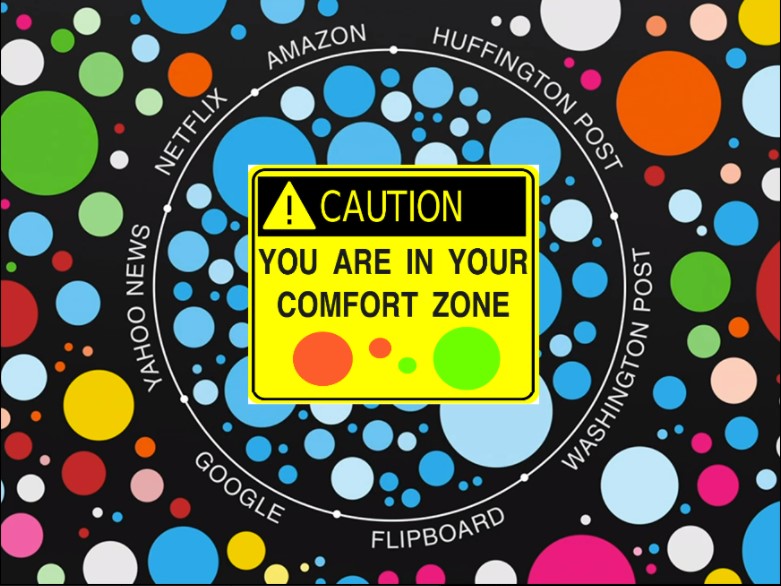 Source: http://rhetoricmediaciviclife.blogspot.com/2017/04/my-filter-bubble.html
[Speaker Notes: https://www.youtube.com/watch?v=KX8-BOc7Z0c]
Topic 1 - Knowledge on the web: cont.
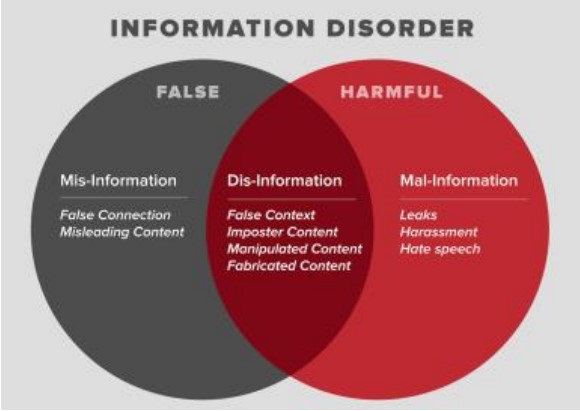 Source: Wardle and Derakhshan, 2017
[Speaker Notes: https://www.youtube.com/watch?v=KX8-BOc7Z0c]
Topic 1 - Knowledge on the web- cont.
Roles of AI in information disorder
Micro-targeting

Computational amplification 

Using AI to produce fake news (“deep fake”)

Watch Youtube video of experiment at Washington Uni
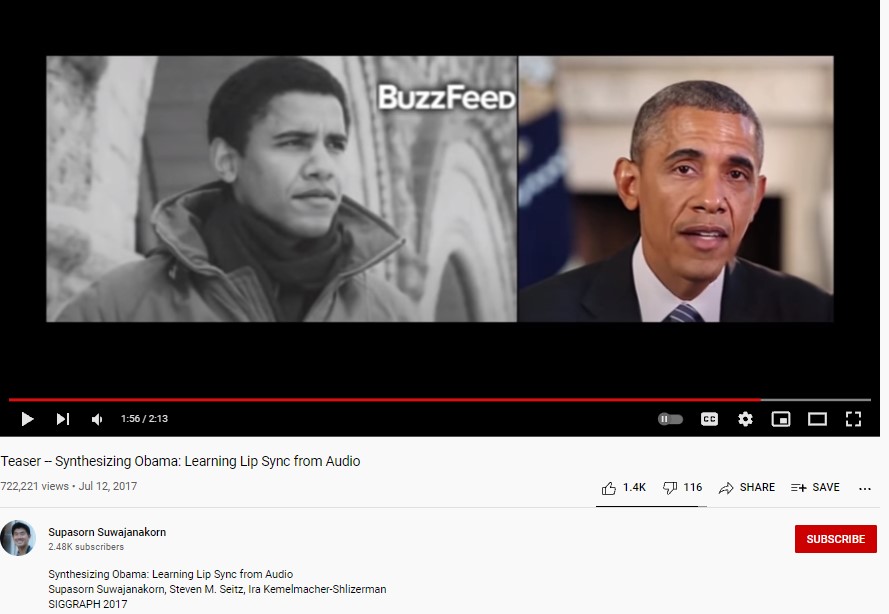 [Speaker Notes: https://www.youtube.com/watch?v=MVBe6_o4cMI]
Topic 1 - Knowledge on the web - cont.
What to do? Reactive measures
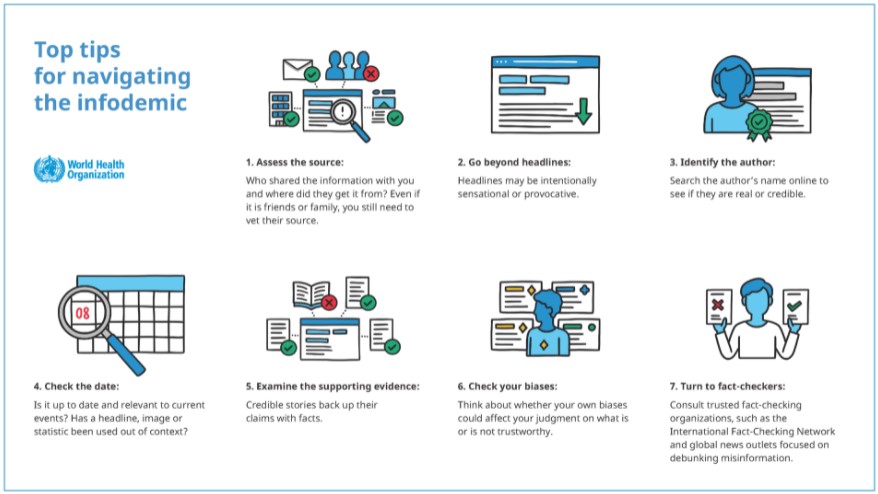 AI tools to combat fake news and filter bubbles 

 Fact checking tools

Avoid sharing untrustworthy information

Reporting and tracking fake news
Source: WHO
Topic 1 - Knowledge on the web - cont.
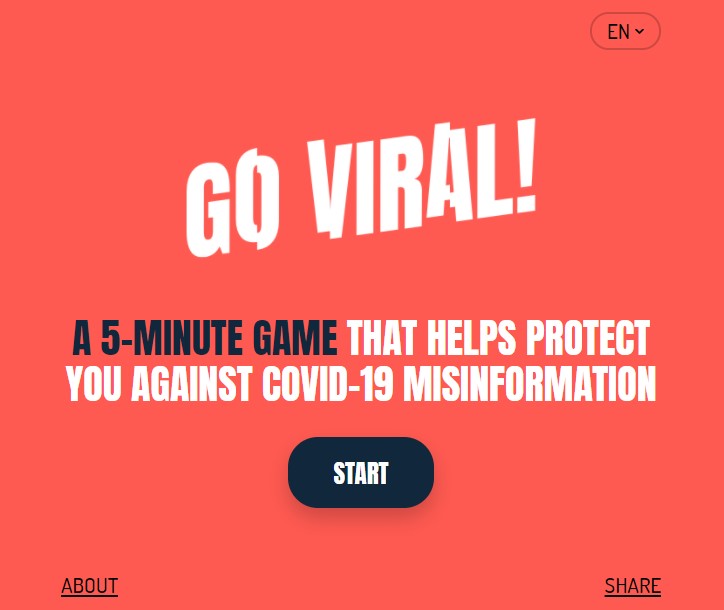 What to do?  
Preventive measures
 
Pre-bunking

Critical media literacy in schools to equip youth against “information disorder” (McDougall 2019)
[Speaker Notes: https://www.goviralgame.com/en/intro 
https://firstdraftnews.org/articles/a-guide-to-prebunking-a-promising-way-to-inoculate-against-misinformation/]
Activity for Topic 1: Identifying Fake News
STEP 1: Teacher/educator introduces key terms and examples of fake news (country-specific, if possible)

STEP 2: Homework: Every student identifies one example of fake news they have encountered on social media and prepares a short written description of the example, with a link to an online resource that can be accessed in class during Step 3 

STEP 3: In-class presentation of examples + moderated discussion

STEP 4: The discussion is followed by the identification of a shared definition of “fake news” and recommendations to add to the class code of conduct, i.e. how to identify fake news and how to respond to them
Topic 2-  Identifying and countering hate speech online
Any kind of communication in speech, writing or behaviour, that attacks or uses pejorative or discriminatory language with reference to a person or a group on the basis of who they are, in other words, based on their religion, ethnicity, nationality, race, colour, descent, gender or other identity factor
(UN Strategy and Plan of Action on Hate Speech). 



    Links with hate crimes and violence
Topic 2-  Identifying and countering hate speech online
Young people and hate speech, some evidences: 

Overexposure to media debates and hateful messages 
Overlapping of imaginaries and issues
Individual freedom of expression as dominant value; 
Lack of awareness of consequences  
Rare reporting
Need for digital education and intercultural education
Hate Speeches and Youth Cultures Online
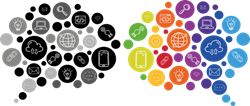 https://youtu.be/totD3od_kPA
Topic 2-  Identifying and countering hate speech online
Countering hate speech online: counternarratives combat hate speech by discrediting and deconstructing the narratives on which they are based
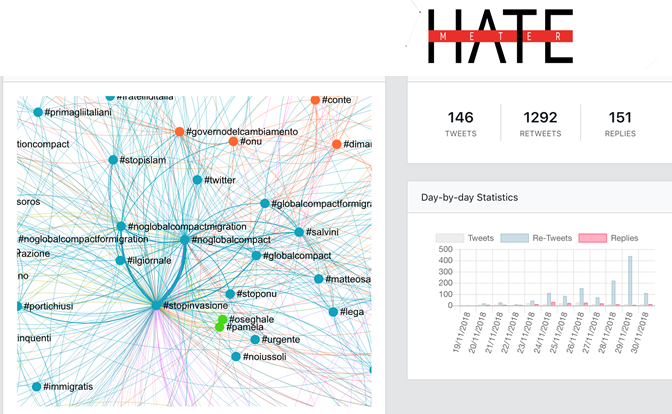 AI-based tools in countering online hate speech

HATEMETER: a platform to support  NGOs’ operators in tackling anti-Muslim hate speech online, by automatically monitoring and analysing Internet and social media data on the phenomenon.

http://hatemeter.eu/
Activity for Topic 2: Identifying and analysing Online Hate Speech
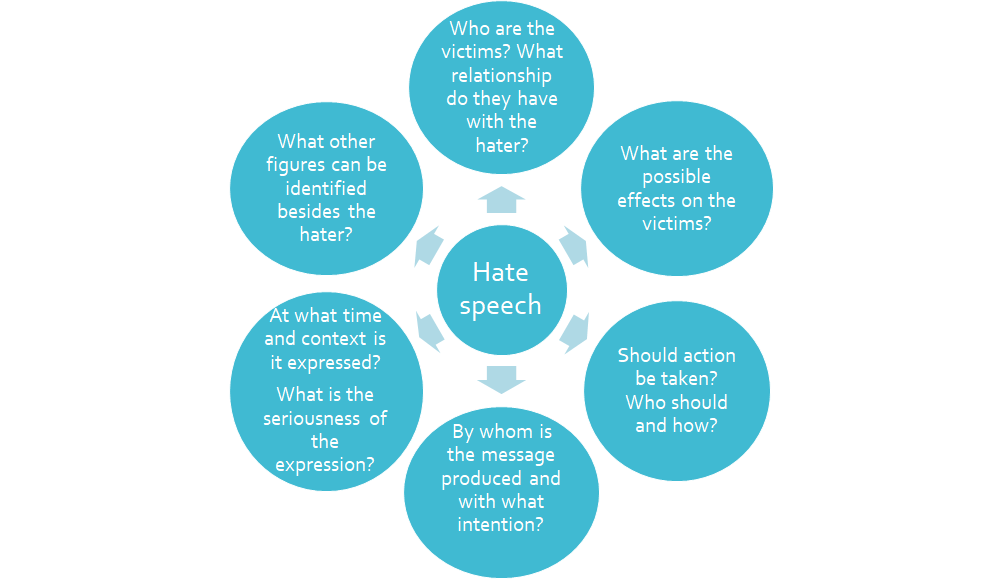 BREAK
30’
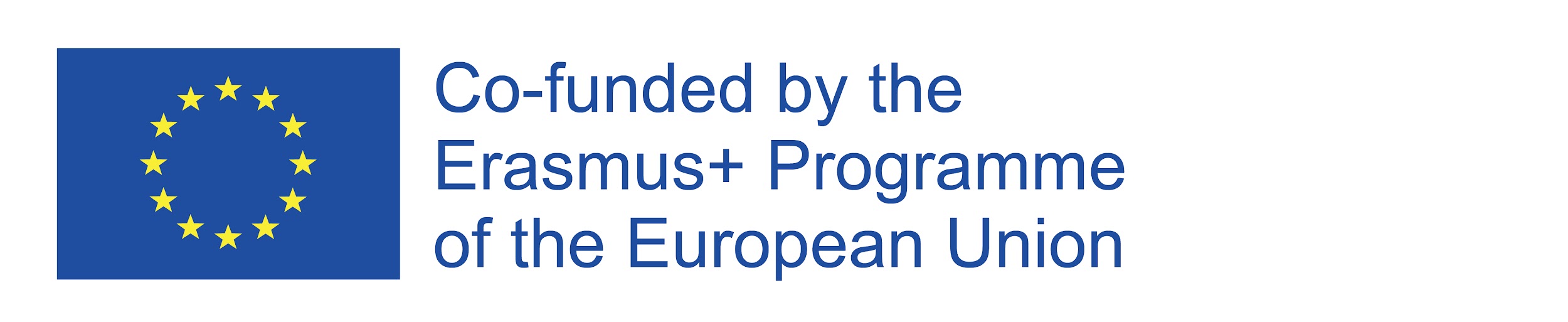 Topic 3 - Privacy, anonymity and confidentiality online
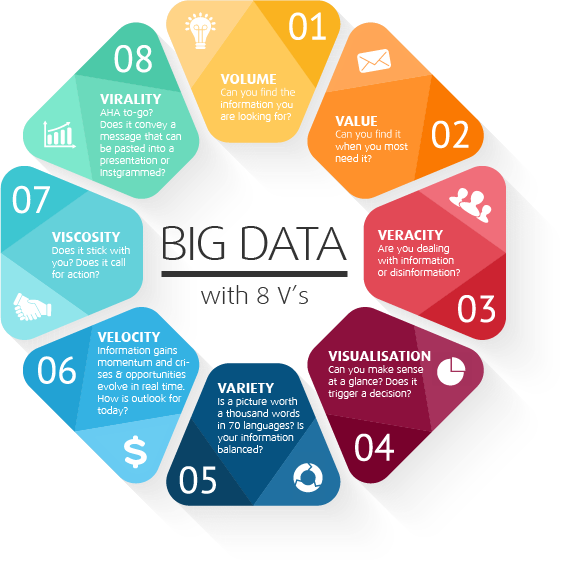 Big Data : Volume, Rapidity and Variety 

Velocity
Veracity
Value
Variability
Exhaustive
Relational
Extensional
Scalability




Ex. Covd-19 apps
What about my privacy?
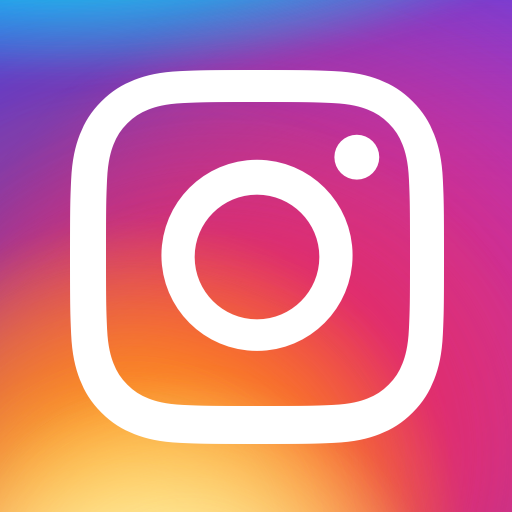 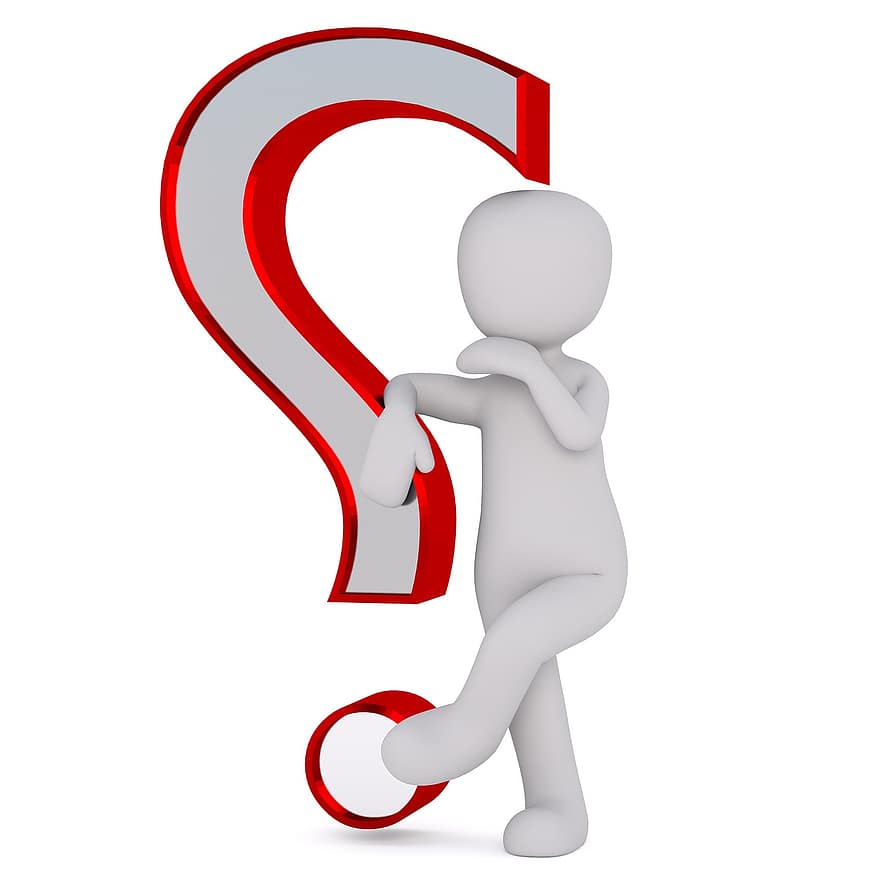 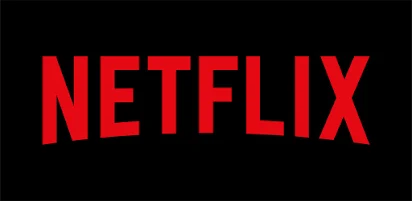 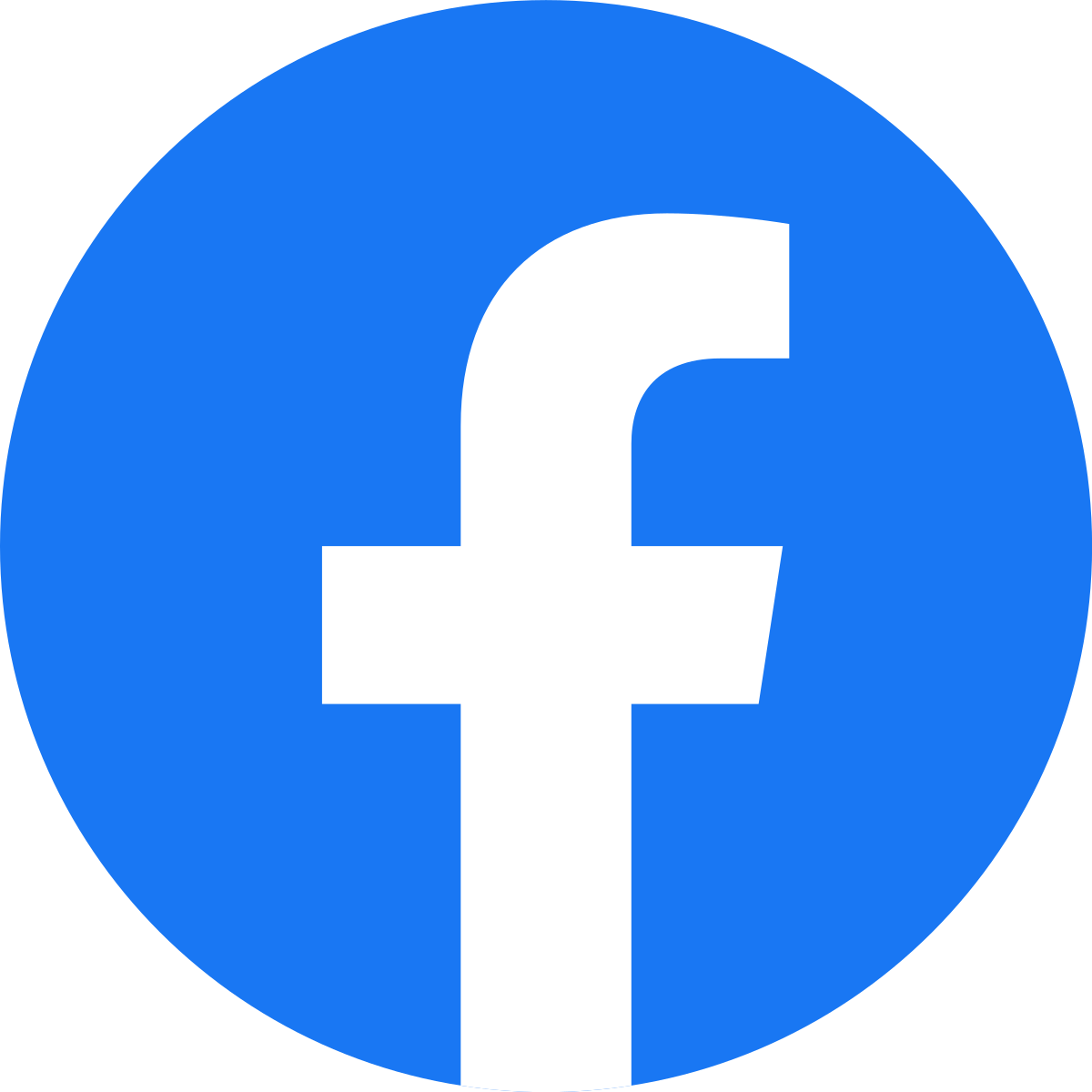 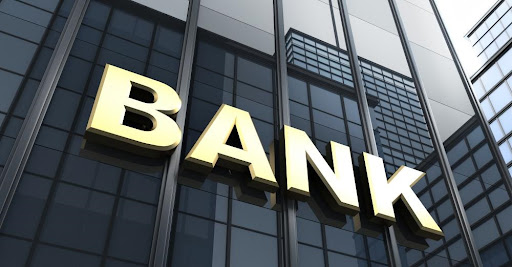 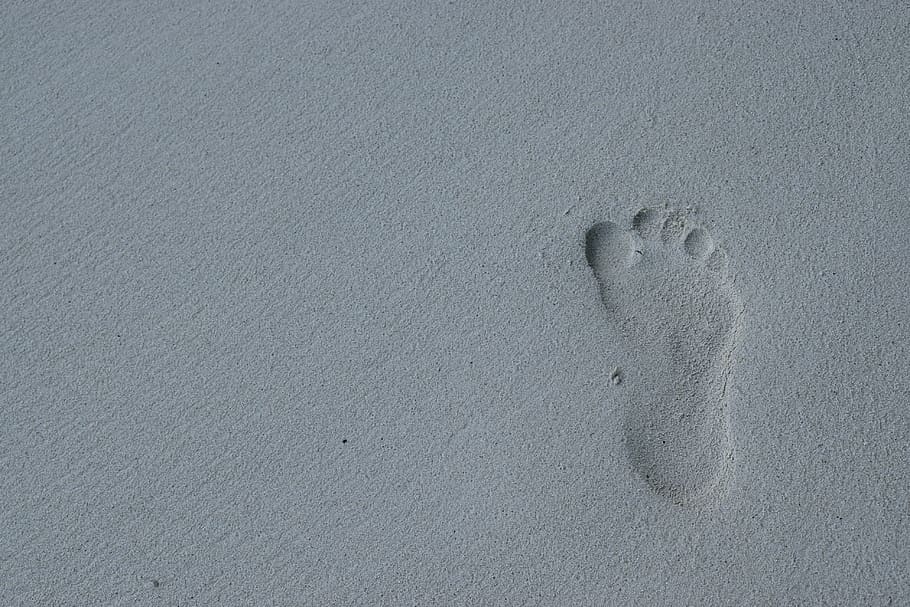 Everyday, millions of people leave their information footprint while using internet services.

This footprint consists of all of the information that people post, the hidden data attached to those posts by the services people use, the record of people’s online activities, and also the inferences that can be drawn from putting that collective information together.
Activities for Topic 3
Personal disclosure and data sharing
The teacher leads students into an understanding of concepts such as  confidentiality and privacy. The teacher asks questions such as:
Do these terms have any meaning for you?
Do you apply the concepts of Privacy and Confidentiality to your own personal relationships?
Have you already met Privacy and Confidentiality in other areas? Which ones?
These questions should prompt students to reflect on the amount of private and confidential information they share on a daily basis and on the kind of control they have/keep on it.
The classroom as an analogy for the Internet
Game students will use paper copies of a piece of shared information and hide them around the classroom: 
Teacher asks one student, the “sharer”, to write something (of their choice) on the board: it could be a word, a phrase, or trivia about themselves, then they leave the room.
Other students, “re-sharers”, will copy the written information and hide the slips within thirty seconds They may make and hide as many copies as they can produce in the given time.
The sharer has then three minutes to find every copy of the information he/she wrote on the board.
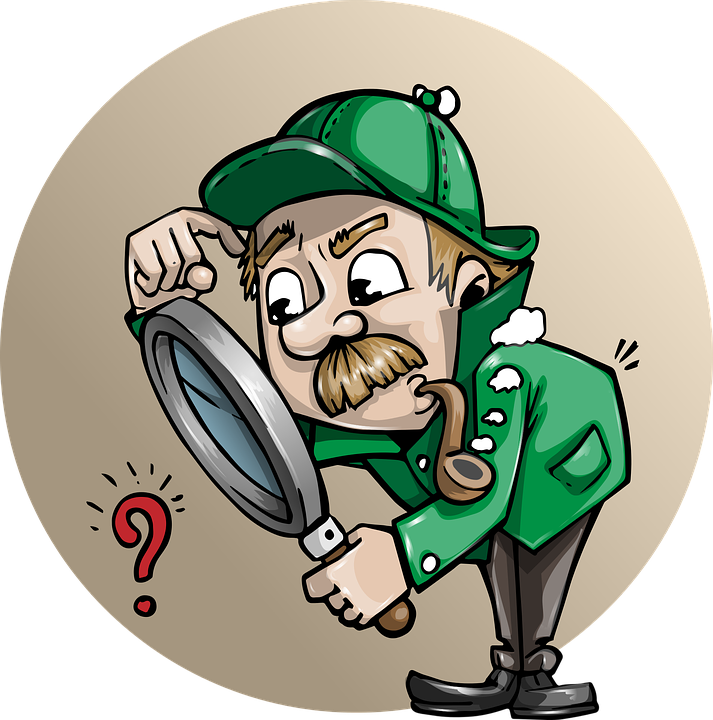 Topic 4 - AI-related opportunities for participation and engagement 
(digital citizenship)
What is Digital Citizenship? 
What is a “good” digital citizen?
Why is it so important?
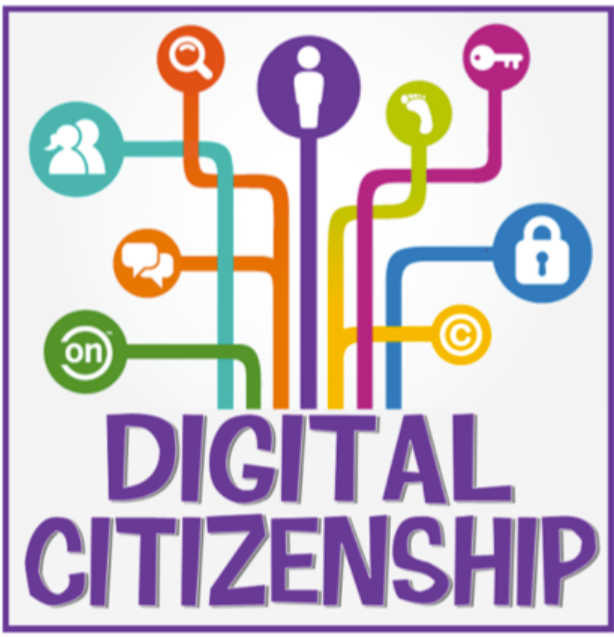 Source: Electric Platform for Adult Learning in Europe (EPALE)
Topic 4 - Examples of participation and engagement 
(digital citizenship)
Examples of Participation and Engagement
Fridays for future 
U-Report (UNICEF) https://www.unicef.org/innovation/ureportCOVID19
Citizens Science
Gamification in citizen participation
Digital citizens (already)
Each country has its level of digitalization: e.g. in Italy SPID, PEC, etc… 
Taken for granted tools: 
QR code (EU green passport)
Smartphones
Contactless payments
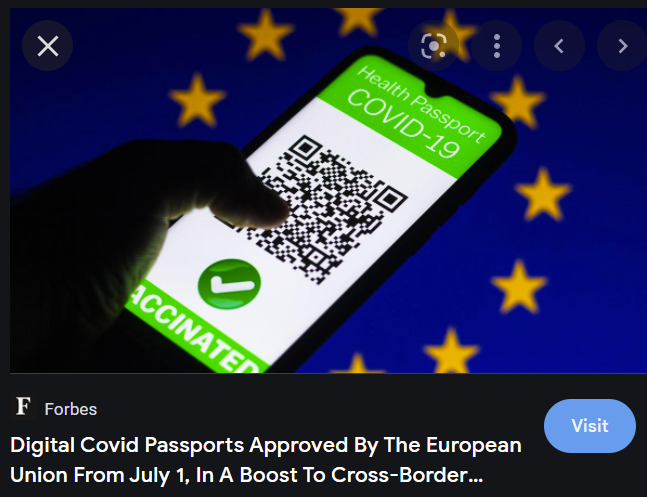 Source: Forbes
Activity 4.1 - Digital Glossary
Key terms pertaining to the competences and necessary understanding for a digital citizen:
brainstorm the most relevant words in a digital world 
creation of a comprehensive glossary
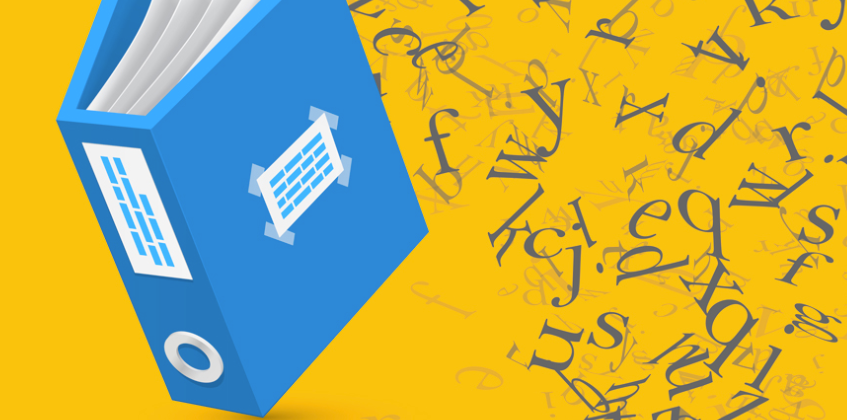 Source: Image by Carpenter Group
Activity 4.2 - Bingo
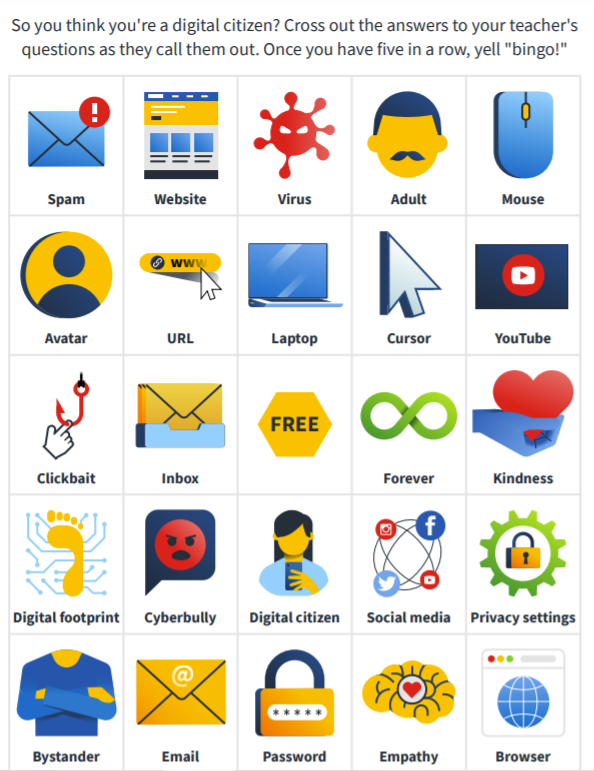 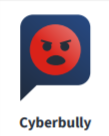 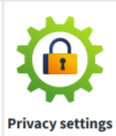 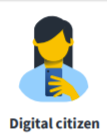 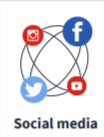 Source: Norton
Activity 4.3 - Digital Passport
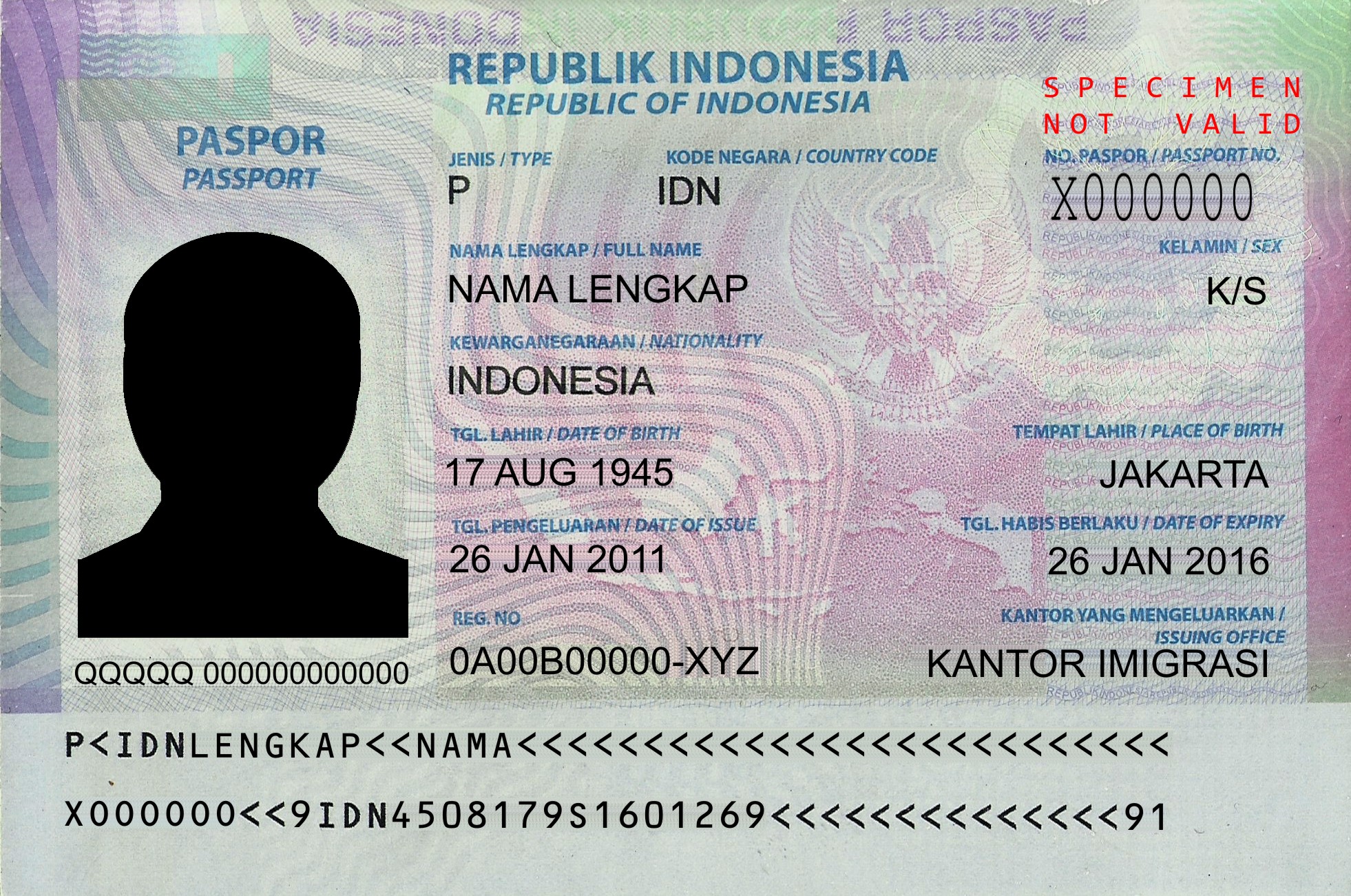 The passport will resemble in everythinga normal passport
The “stamps” applicable to each page will represent the digital ability possessed
The teacher should encourage students to imagine possible skills they would need in a more AI-integrated world
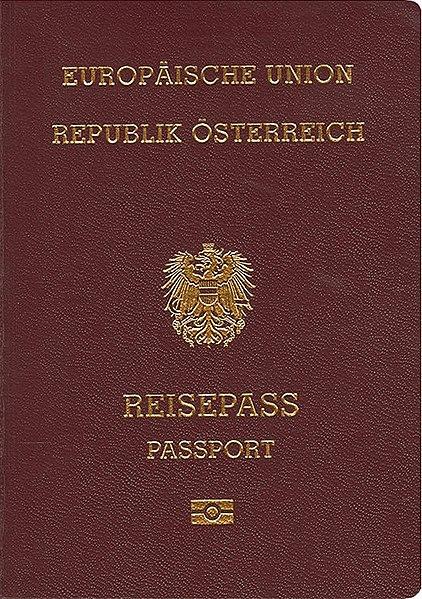 DIG 4 FUTURE
Digital competencies, Inclusion and Growth 
for Future generations

Module 4 - Life on the Net
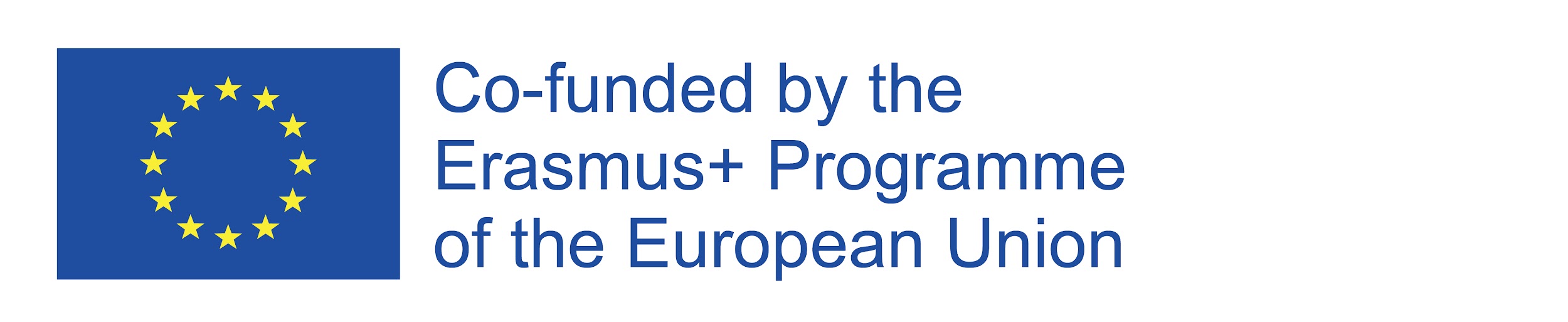